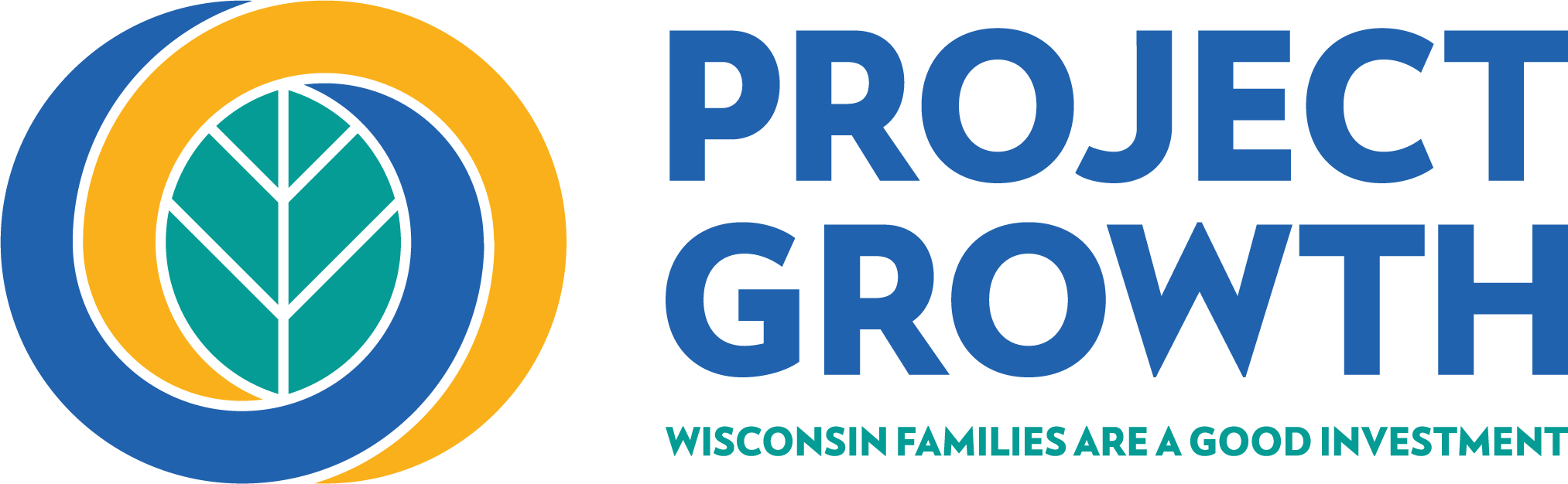 READY TO LEARN MORE?
Visit ProjectGrowth.WI.gov